What is Research Impact?
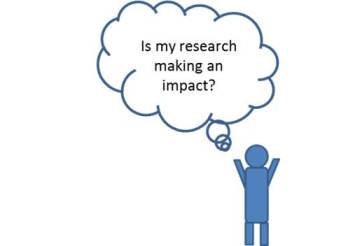 Presenter
Helda Tutunchi
Assistant Professor of Nutritional Sciences (PhD) 
Tabriz University of Medical Sciences
Integrative approaches
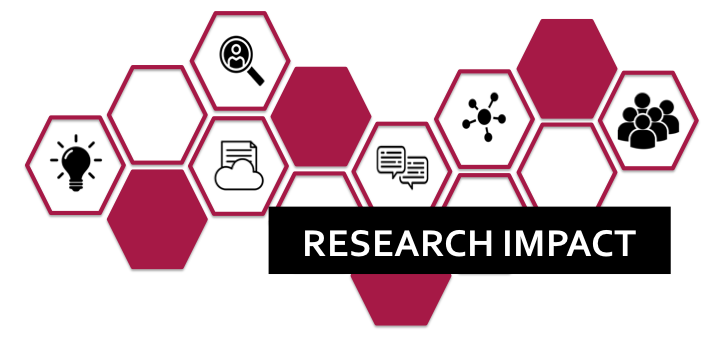 2
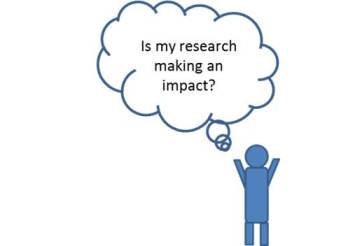 What is Research Impact?
How Research Impact is measured?
What are the resources for assessing impact?

How to improve our research impact?
3
پژوهش پاسخگو، نافع، کاربردی، هدفمند، محصول محور
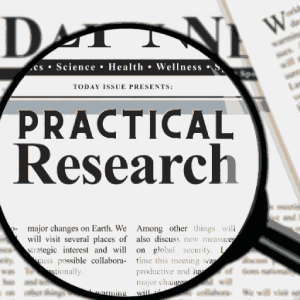 4
هر پژوهشی باید با یک سوال آغاز گردد.

هر پژوهشی برای پاسخ به یک سوال بی پاسخ طراحی شده است.

 پیدا کردن راه کار برای حل مشکل
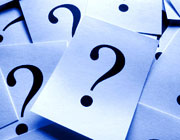 5
هدف از پژوهش

پاسخ دادن به یک سوال بی جواب، پیدا کردن راه کار برای 

حل مشکل یا ارتقا یک فرایند و مسیر
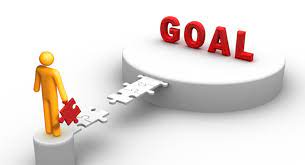 6
اگر در یک پژوهش، سوال پژوهشی به درستی انتخاب شود

عملا میتوانیم پژوهش نافع و کاربردی داشته باشیم.
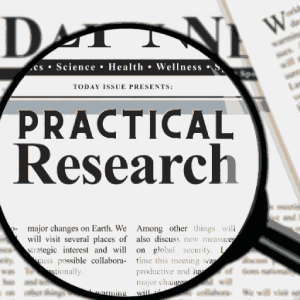 7
Publish or Perish?
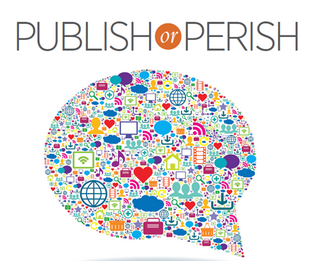 تاکید بر اهمیت انتشار مقاله
8
Getting Found , Staying Found & Increasing Impact
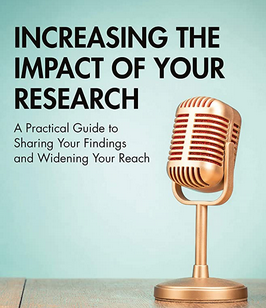 9
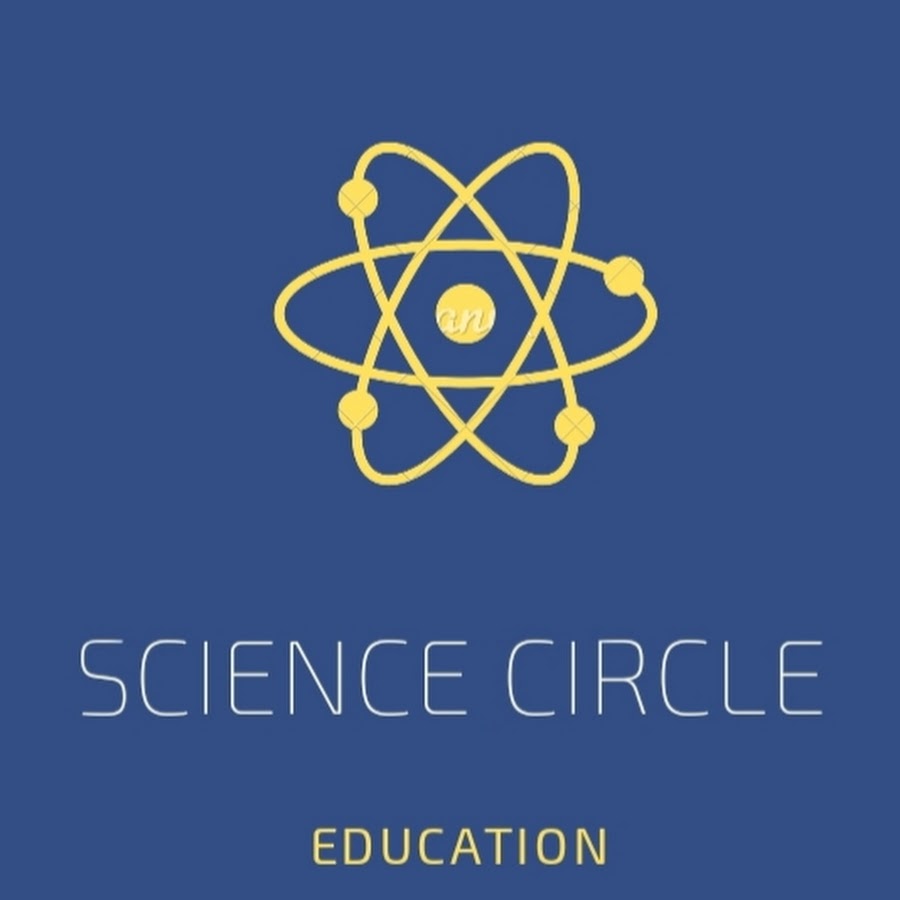 1) Doing research

2) Research publication

3) Knowledge dissemination

4) Knowledge utilization and application
10
What is Research Impact?
Research impact is defined as how broadly scholarly 
   
     research is being read , discussed , and used both inside 

     and outside of the academy.
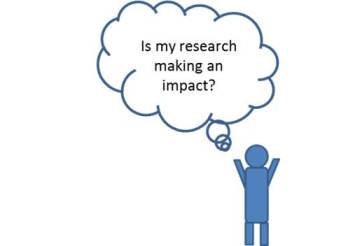 11
What is Research Impact?     (Australian Research Council)
Research impact is the contribution that research makes to the 

 economy , society , environment or culture , beyond the 

 contribution to academic research.
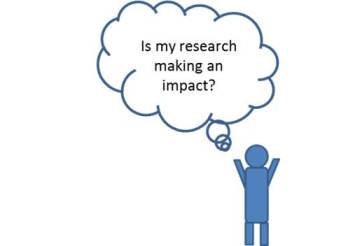 12
What is Research Impact?
https://www.ukri.org/about-us/research-england/research-excellence/ref-impact/
An effect on, change or benefit to the economy , society , 

culture , public policy or services , health ,the environment 

or quality of life , beyond academia.
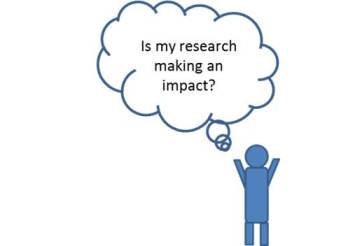 13
What is Research Impact?
Any provable Effect (Benefits ) of Research in 

Real World is called impact.
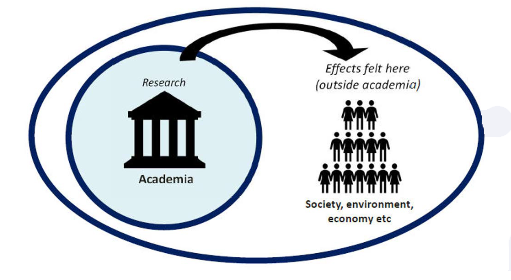 14
Pathways to Research Impact
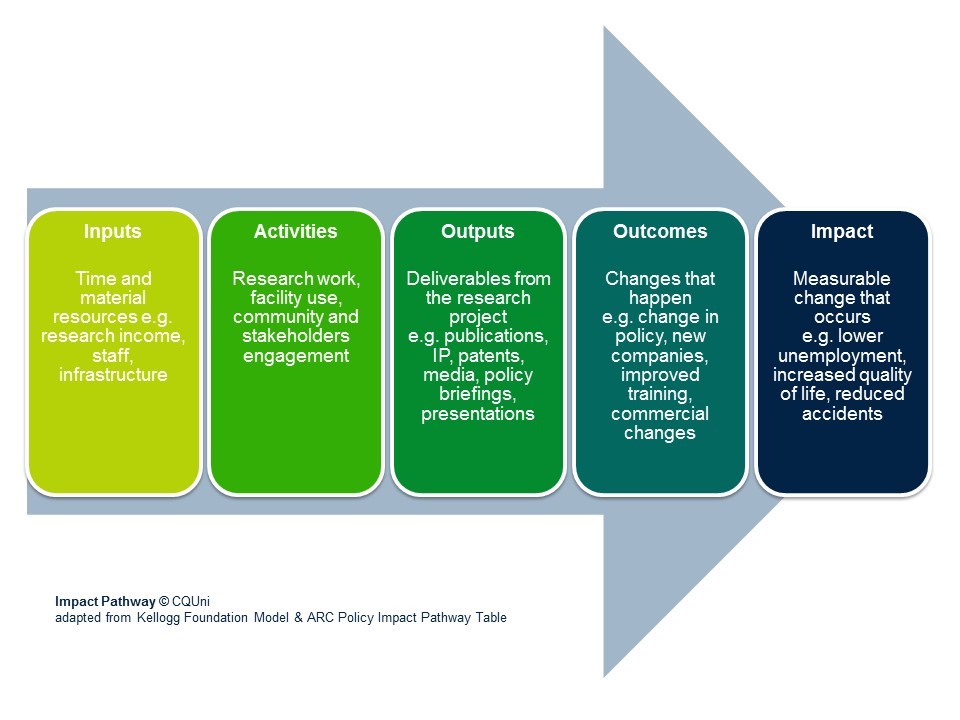 15
Assessment of Research Impact
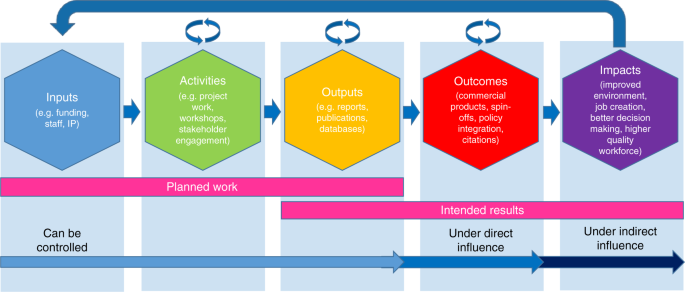 16
A real case of Research Impact
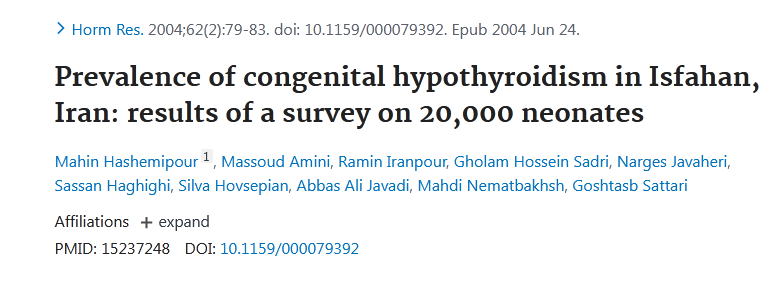 17
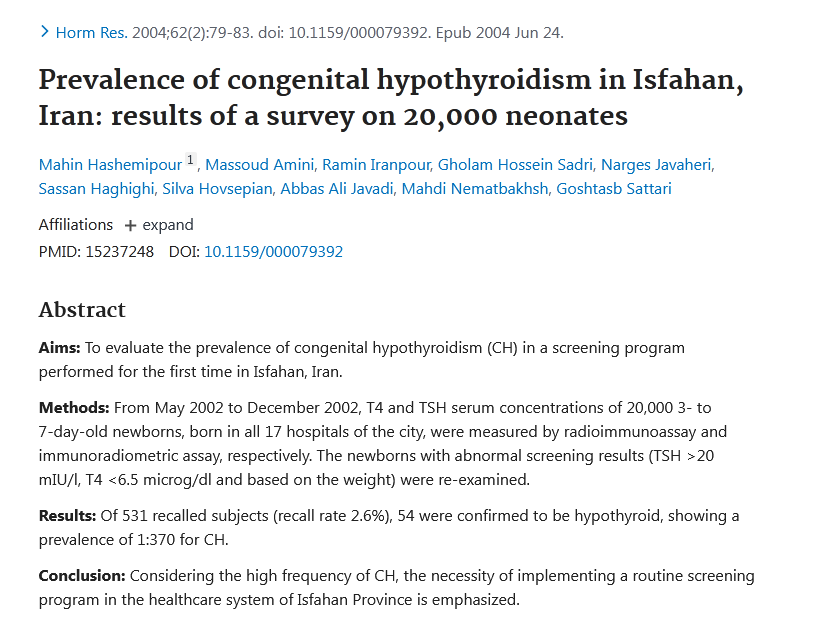 output
18
outcome
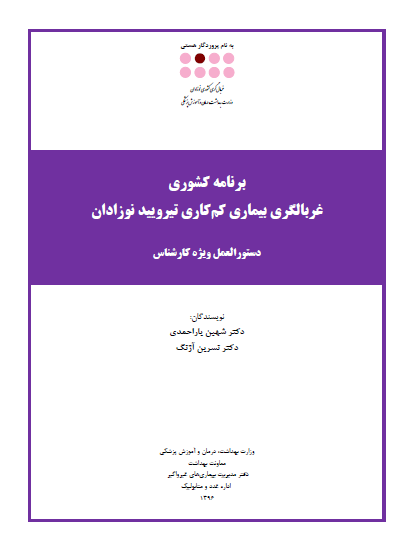 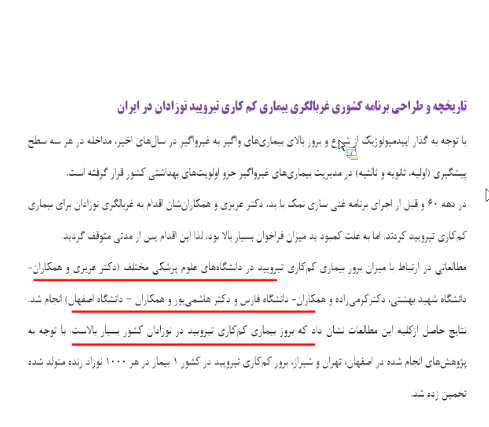 19
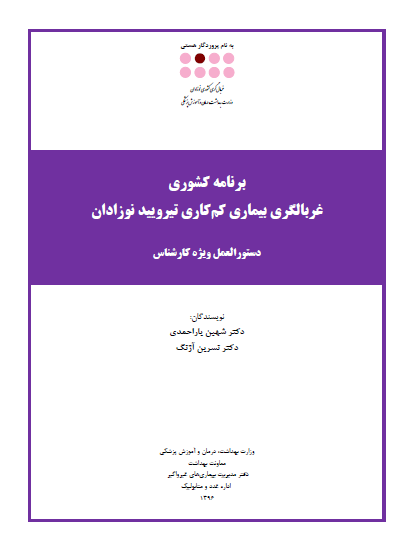 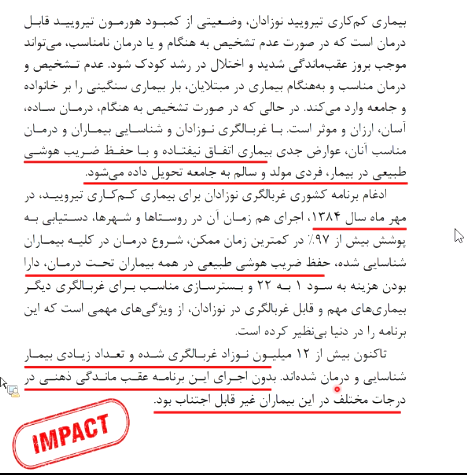 20
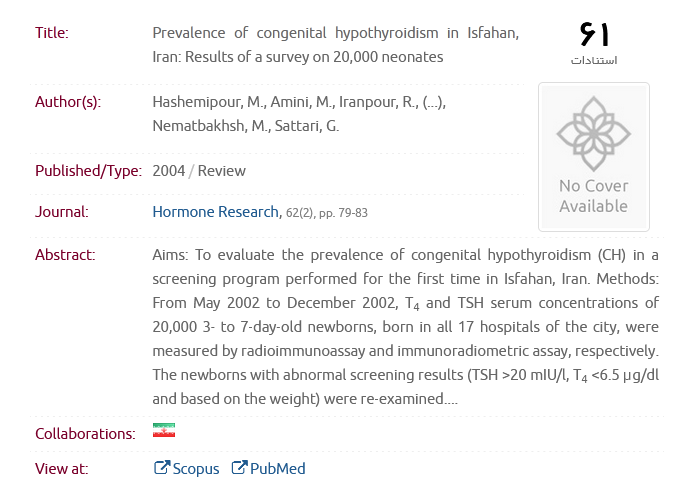 21
استناد (citation) همیشه نماد Impact  نیست.

یک مقاله میتواند زیاد استناد نگرفته باشد ولی اثر بخش باشد. (یک مقاله 

میتواند Research Impact به مفهوم citation نداشته، ولی اثرگذار باشد)
Social impact, Economic impact, social impact, …..
22
Research funders and research organizations 

globally are looking to measure impact.
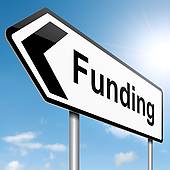 23
Steps in scientific writing
Design well

Decide politics

Choose journal

Read instructions to authors/papers

Prepare drafts

Submit
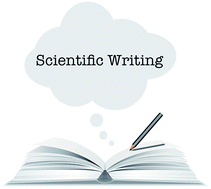 Good design             Good impact
24
Different types of Research Impact
Social impact

 Clinical impact

 Economic impact
Impact on health and wellbeing
Environmental impact
Policy influence and change
Technological developments
25
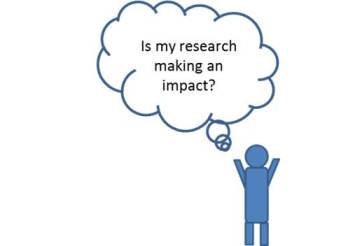 How Research Impact is measured?
What are the resources for assessing impact?

How to improve our research impact?
26
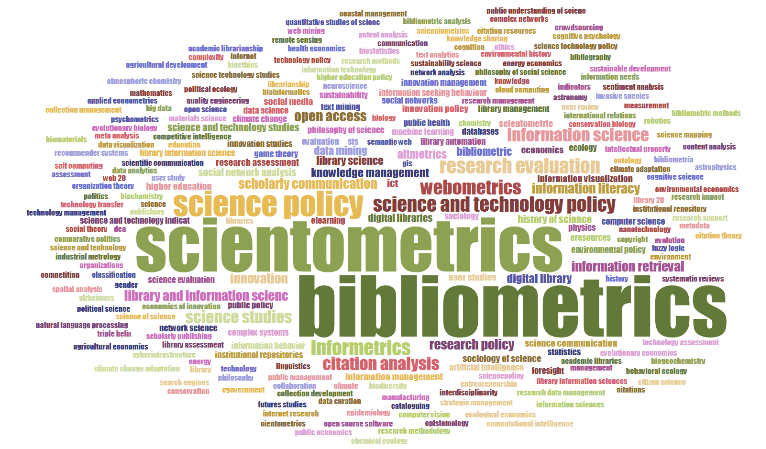 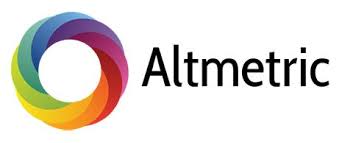 27
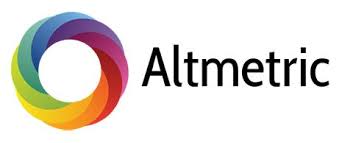 ارزیابی اثربخشی پژوهش
28
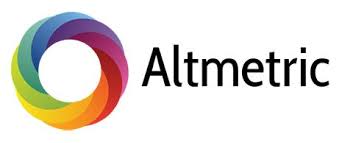 Altmetrics (Alternative Metrics)

Article Level Metrics
29
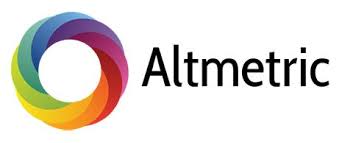 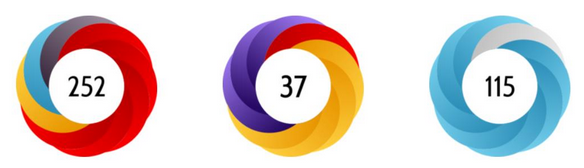 Attention score (252 , 37 , 115 , …)
30
سامانه علم سنجی
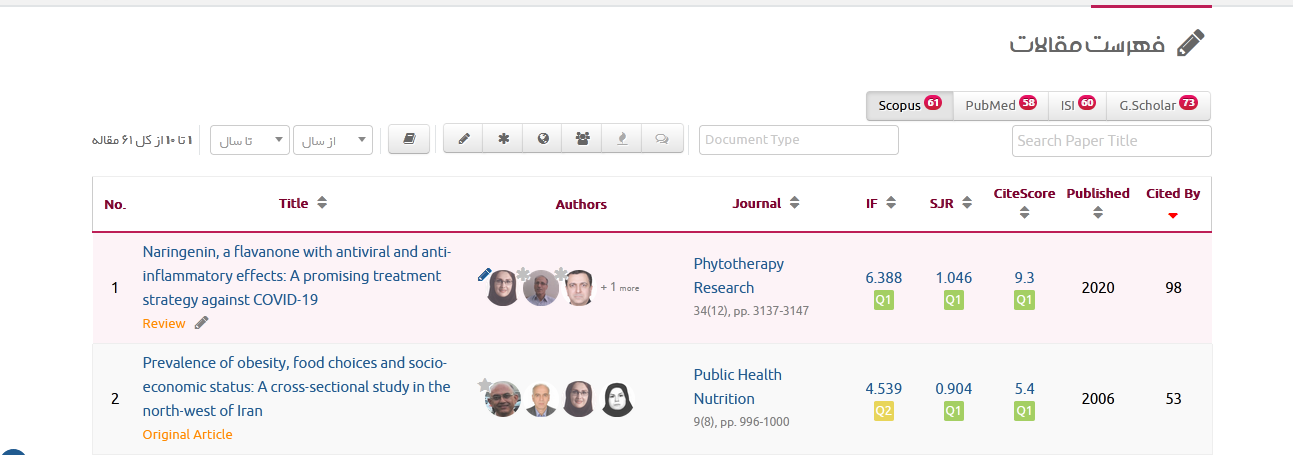 31
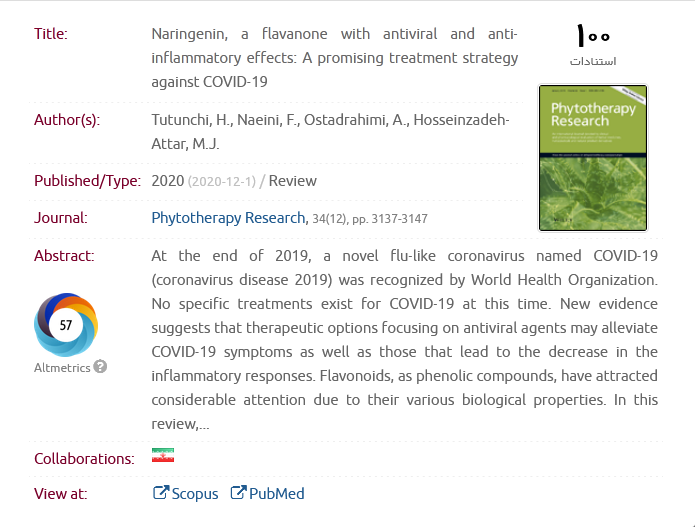 32
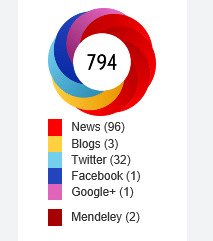 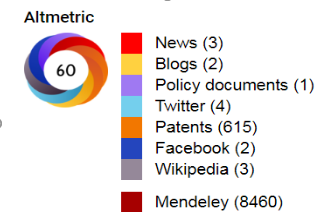 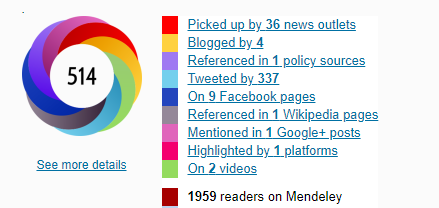 33
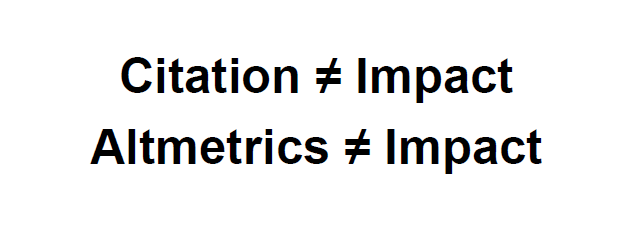 Citationو Altmetrics الزاما Impact نیستند، بلکه نمادی از  Impactمیباشند.
34
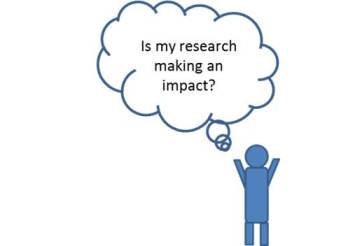 How to improve Research Impact?
Research Impact and Visibility:
Pre-publication phase visibility

2)   Post-publication phase visibility
35
Publication process
1) Preparing your article

2) Publishing your article

3) Promoting your published article

4) Monitoring your article
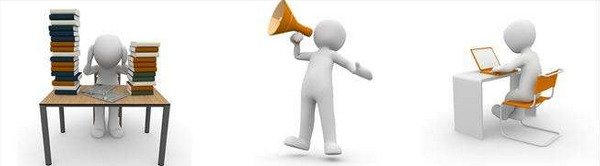 36
Publication process
Pre-publication
Preparing your article
Publishing your article

Post-publication
Promoting your published article
Monitoring your article
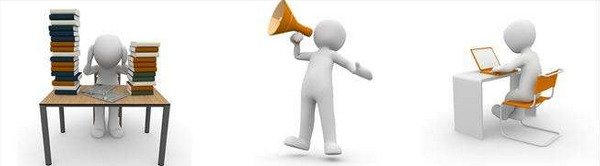 37
Pre-publication 

Select research topics with a high potential academic 

    and/or societal relevance.

Consider the related Hot Topics

Don't forget that a good topic will result in a good impact.
38
Pre-publication 

Institutional, National & International Collaboration
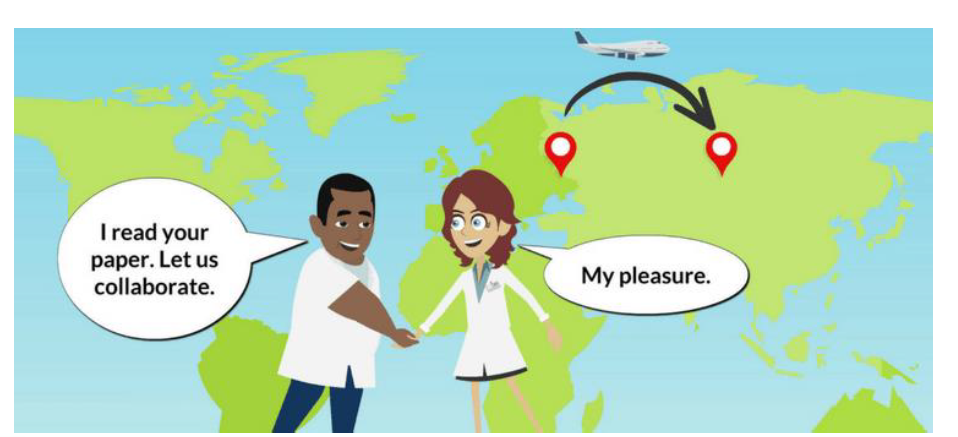 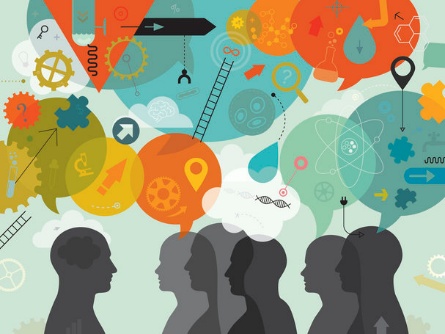 39
How collaborations increase research impact?
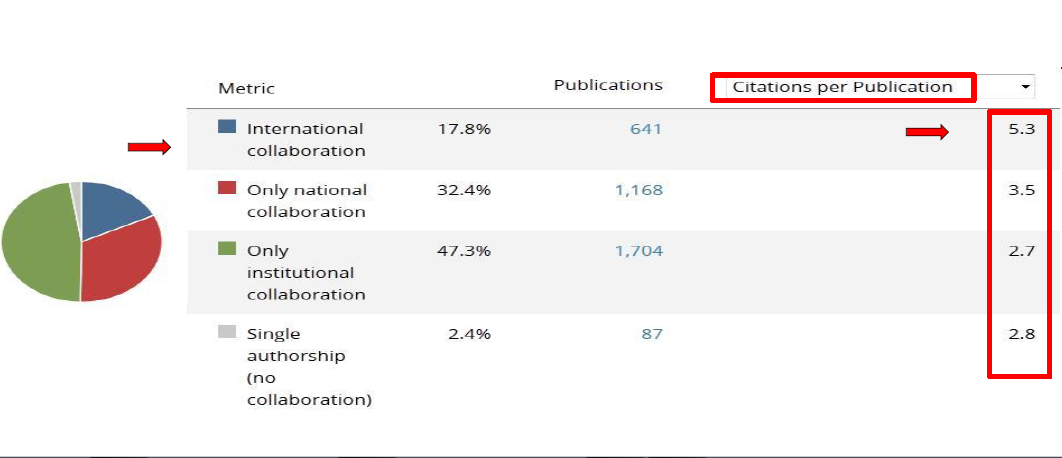 Positive effect on the number of citations
40
Preparing your article
Spend time on abstract and introduction & conclusion.

Increase impact of research with easy-to-understand graphs and 

    professional illustrations.

Use clear and correct manuscript language.

Consider brevity and clarity in paper, conciseness and precision in title.
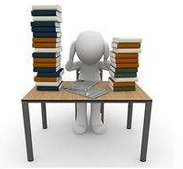 41
Preparing your article
Ensure your research output has a clear title that is direct 

     interesting, concise, precise, and unique. This will promote 

    readership and attract citations from beyond your own discipline.

Think about writing a plain language summary of your research 

  that is understandable to a non specialist audience including public 

  or researchers from other disciplines.
42
Preparing your article
Enrich your article to present your research in the best possible ways:

Search Engine Optimization (keywords, Captions, Highlights)

Graphical Abstract

Using Multimedia (Editorial Podcasts, Audio Slides)
43
Preparing your article
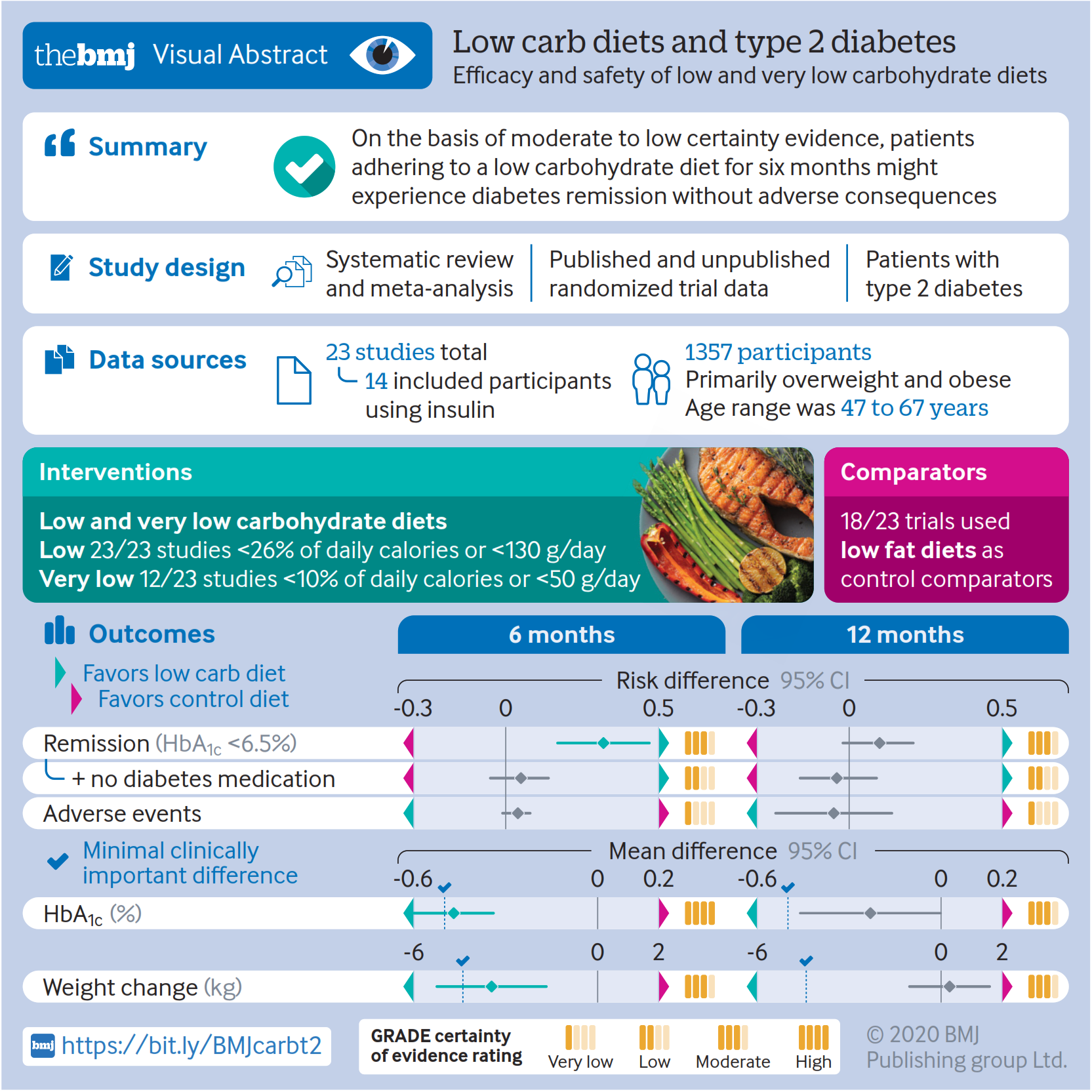 44
Preparing your article
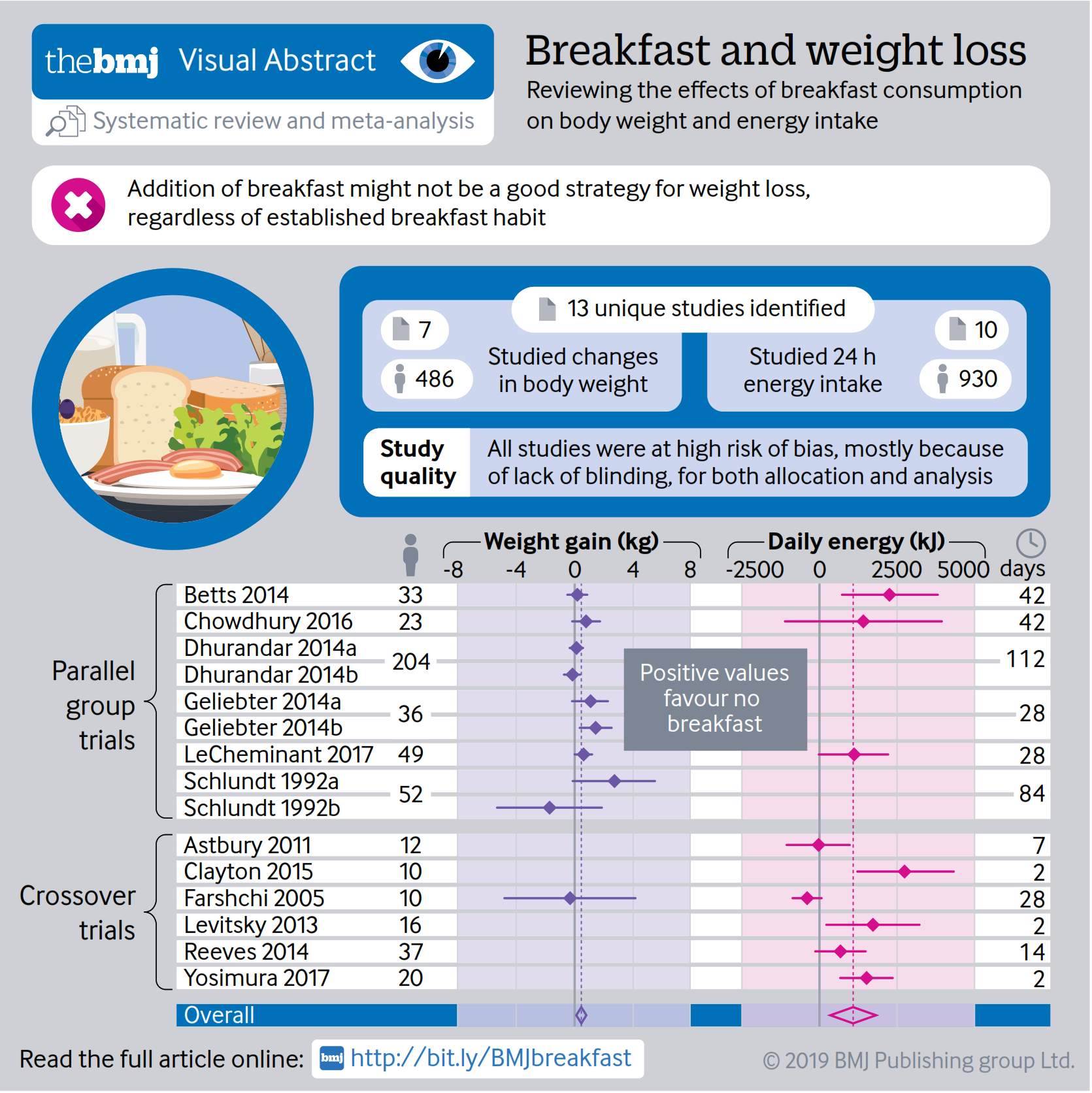 45
Preparing your article
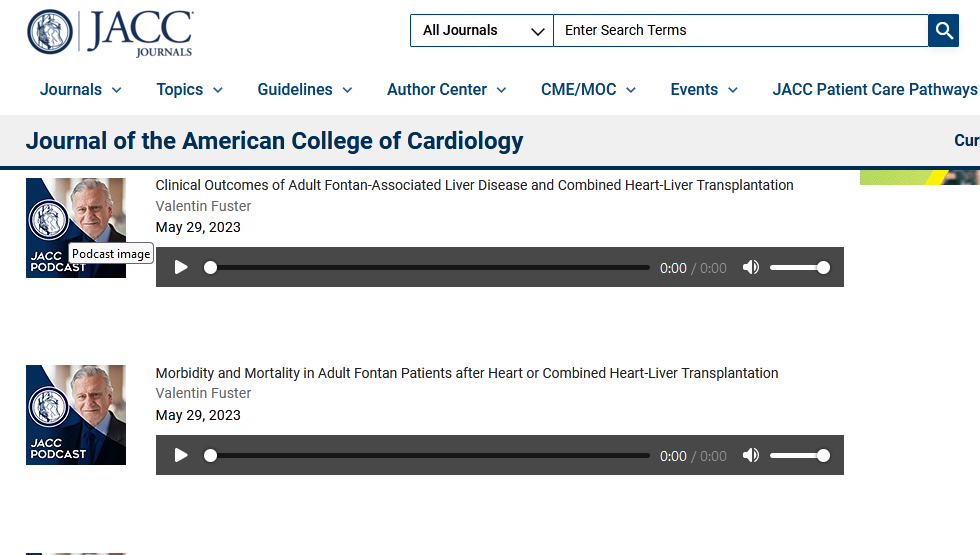 46
Preparing your article
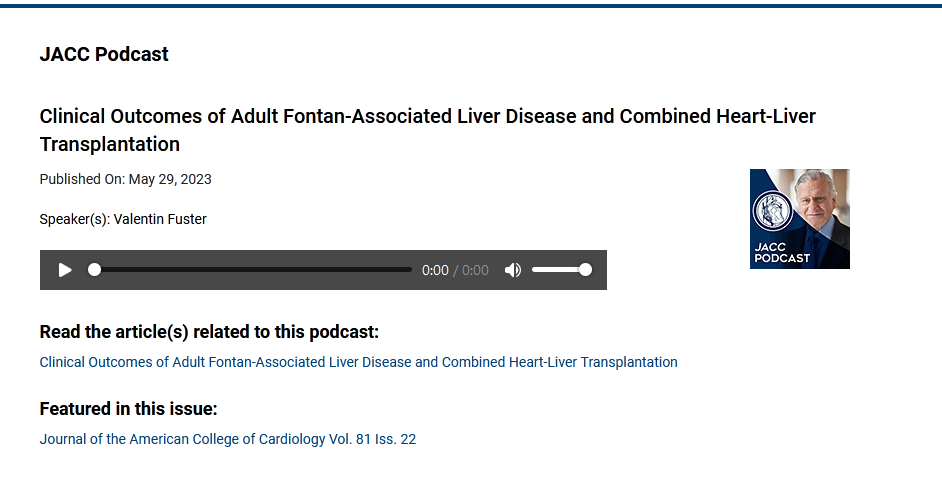 47
Publishing your article
Choose Right Journal to publish your manuscript.

Consider Open Access Journals.

Consider the indexing databases of target journal.
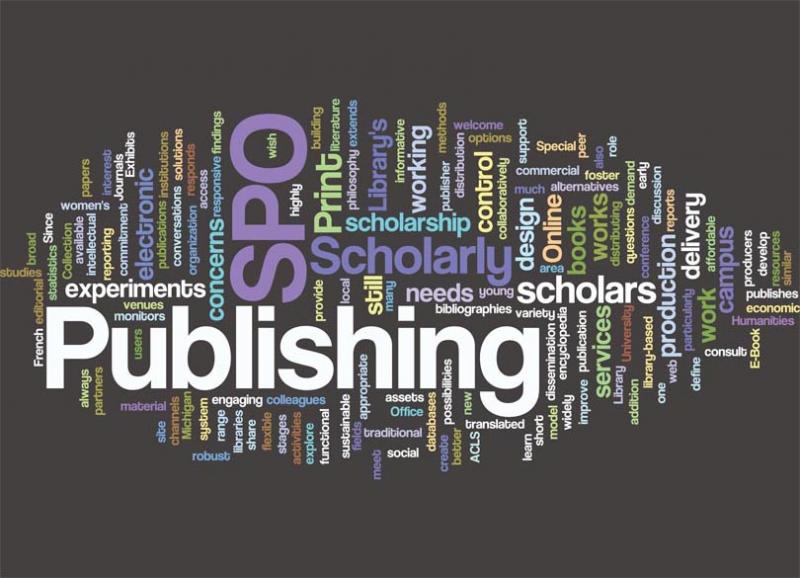 48
Considerations in selecting a journal
1. National or international audience?
2. Language?
3. Databases indexes Journal?
4. Multidisciplinary or specialty journals?
5. The journals content area/scope?
6.Chances of acceptance?
7. What about the impact factor?
8. Practical matters (time to publication, etc.)
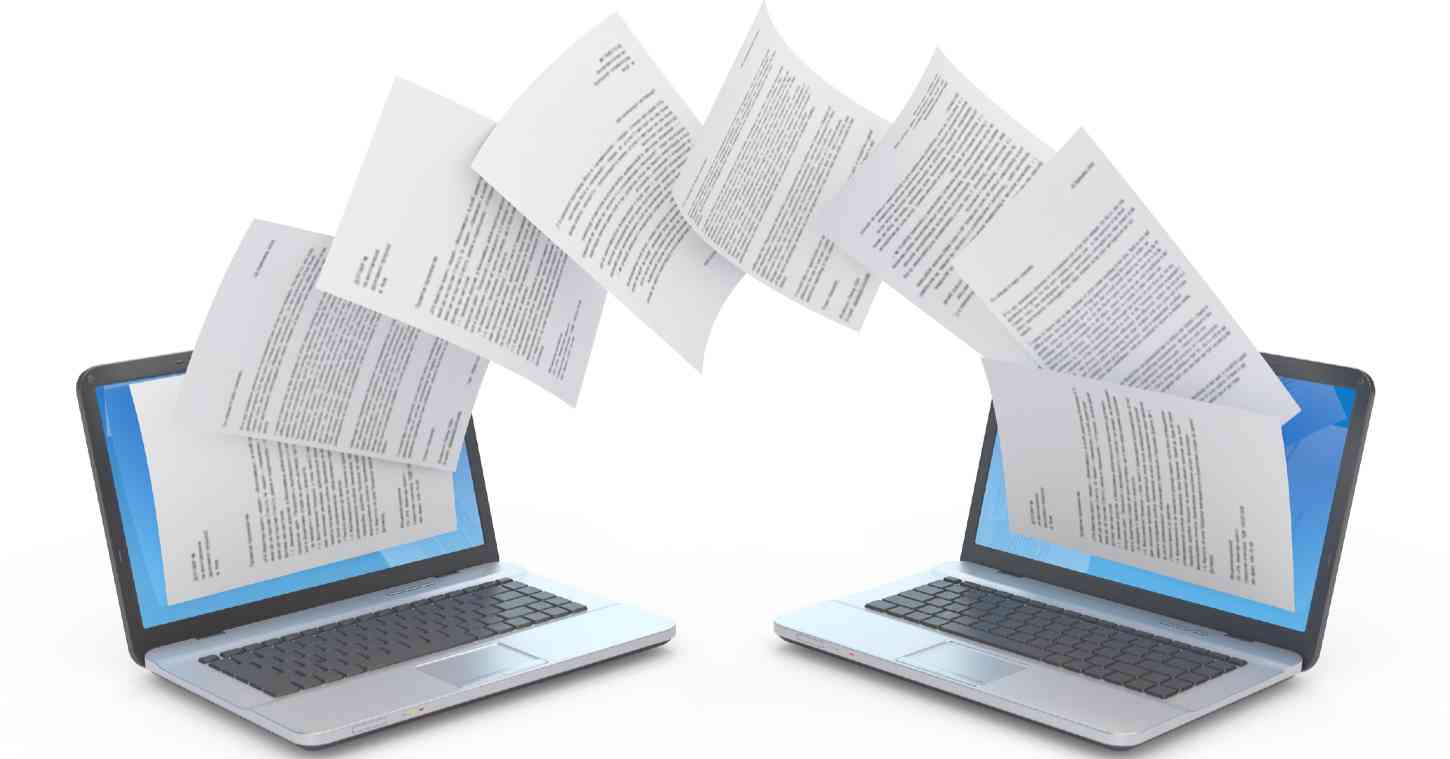 49
Elsevier Journal Finder
https://journalfinder.elsevier.com/
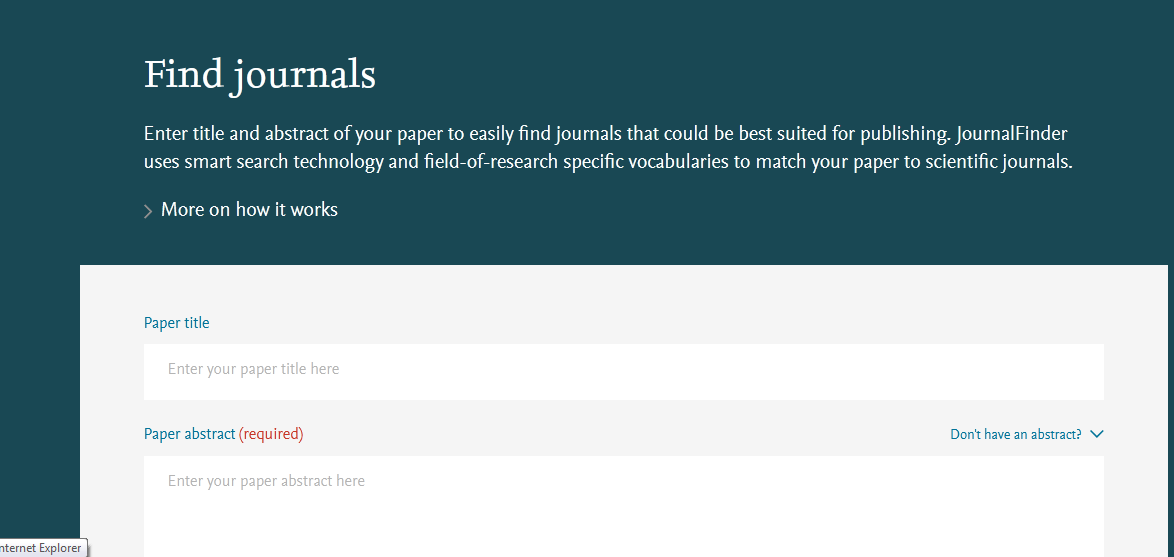 50
Springer journal suggester
 https://journalsuggester.springer.com/
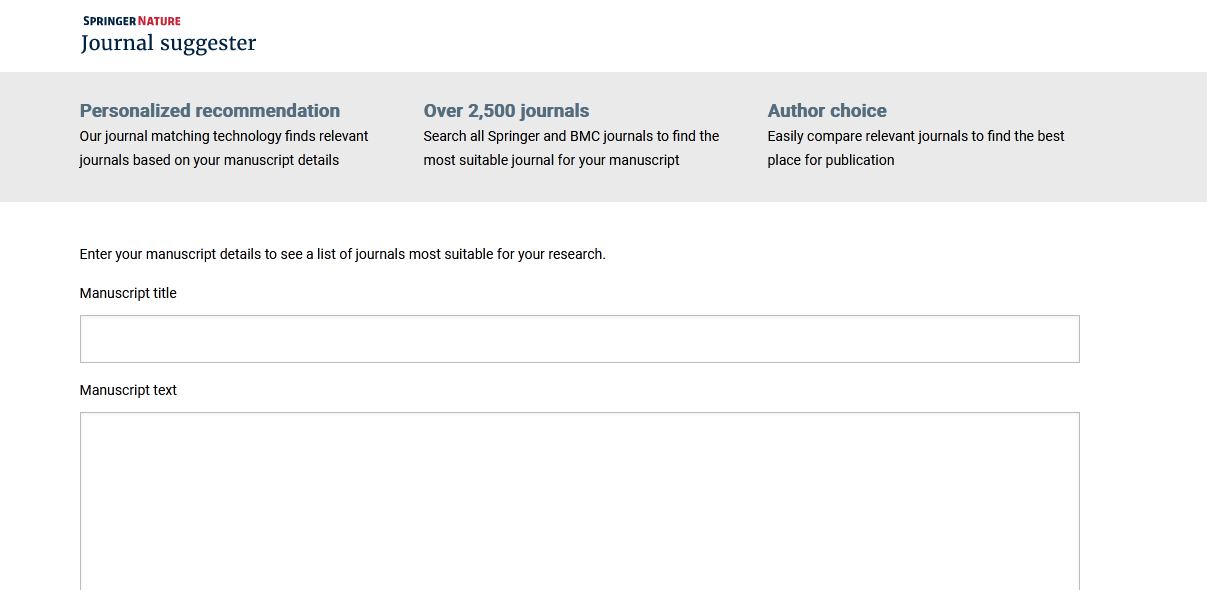 51
Journal Guide
https://www.journalguide.com/
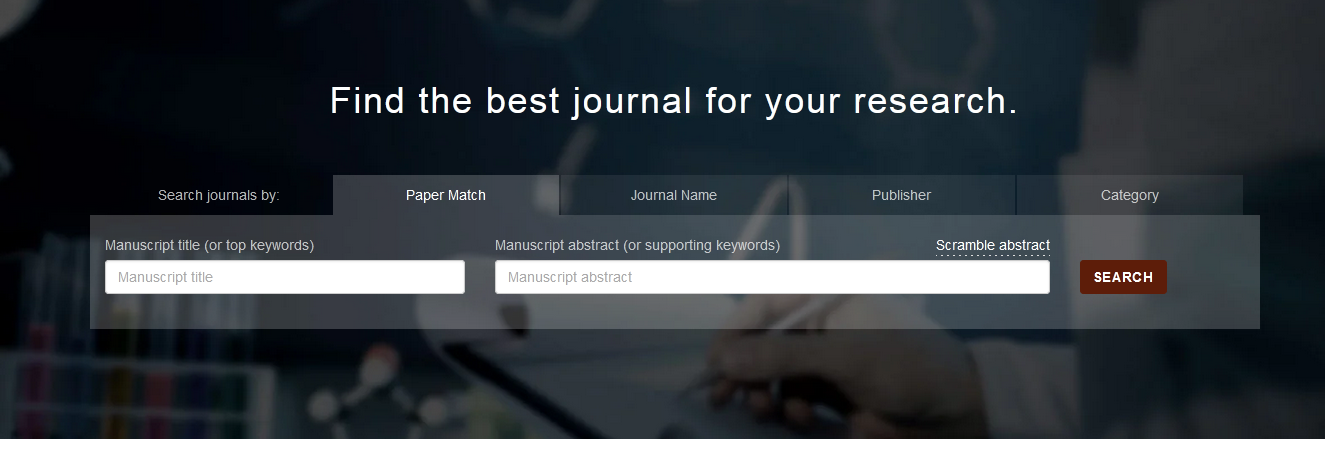 52
What are the benefits of preprints?
Research impact

The research presented in preprint will be publicly available for other 

researchers to cite and build upon more quickly.
53
Promoting and monitoring your published article
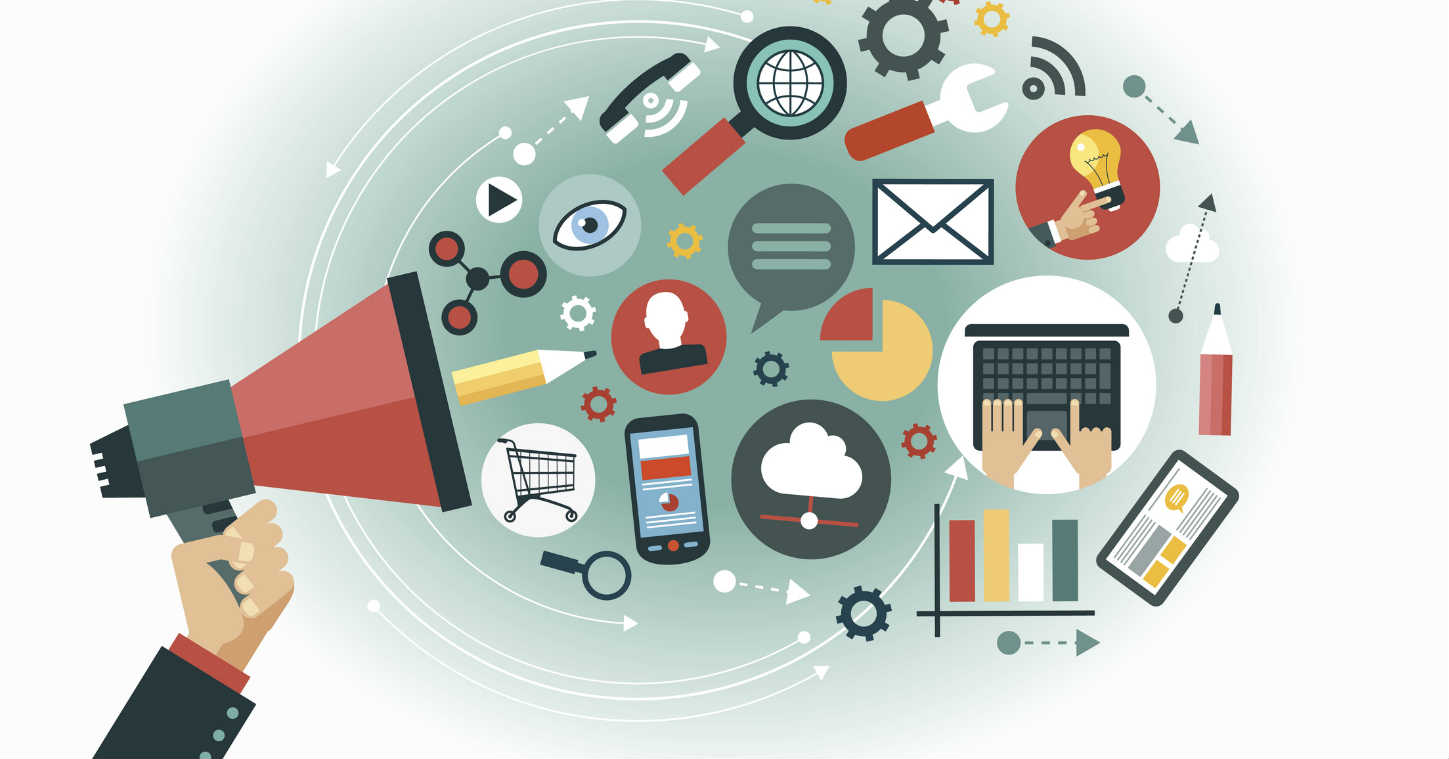 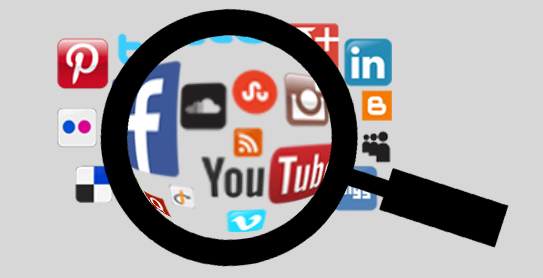 54
Post-publication
Writing and publishing your scholarly article is not the 

      final step. You must market your research.
To maximize your research impact, you must inform 

     everyone in your academic and social networks about it.
55
Post-publication
“Examples of Social Networks”
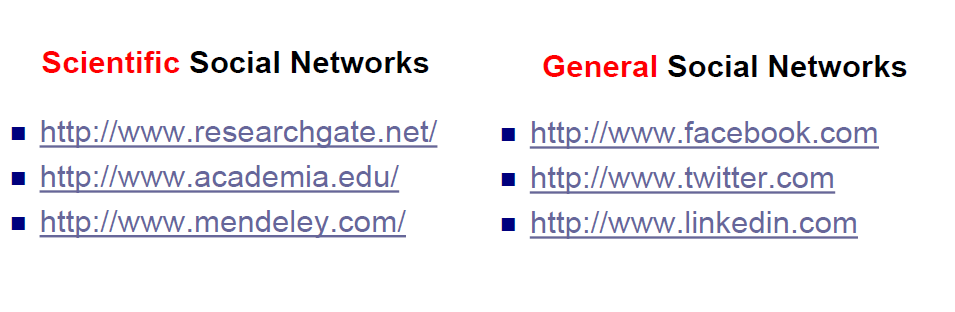 56
Post-publication
Increasing visibility and enhancing impact of research
The more visible you are, the more probable you make an impact
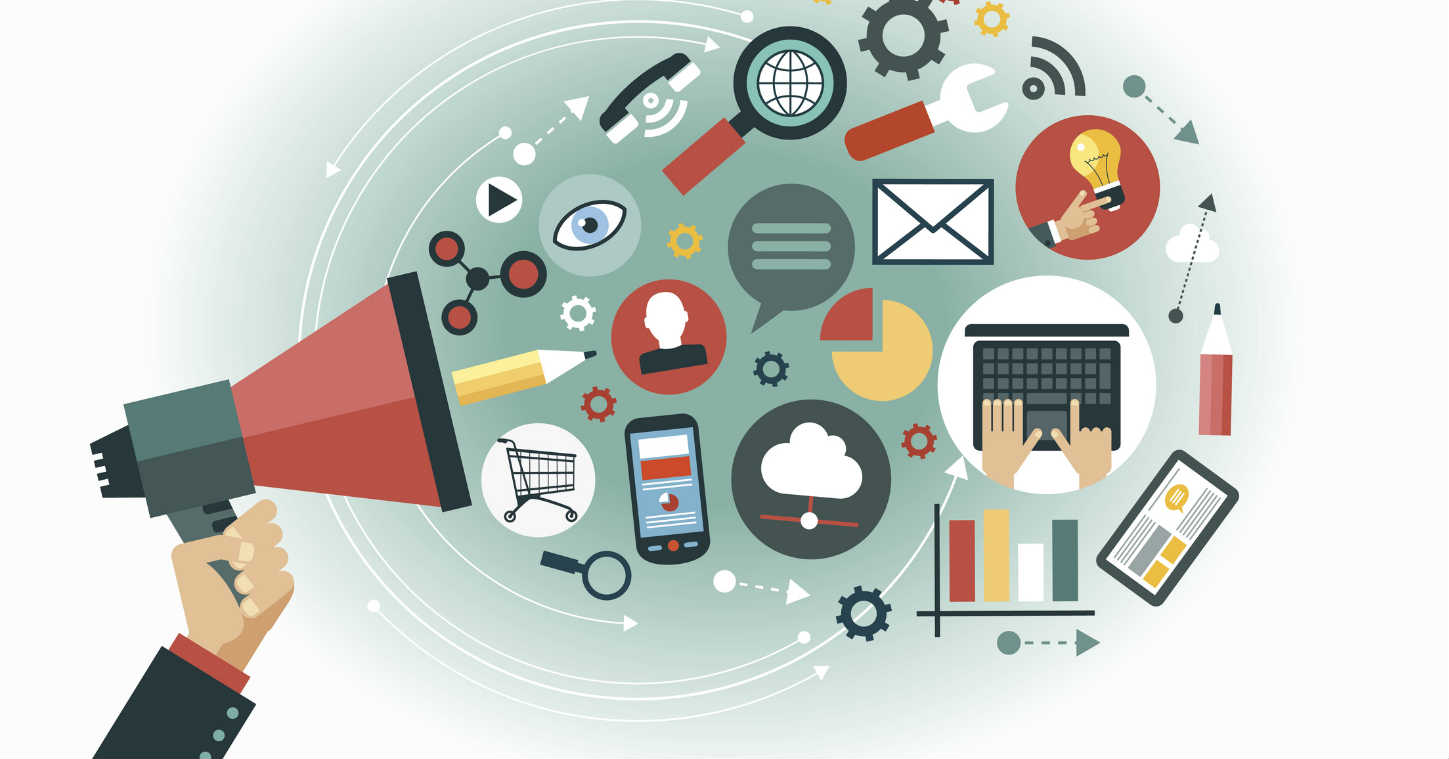 57
Post-publication
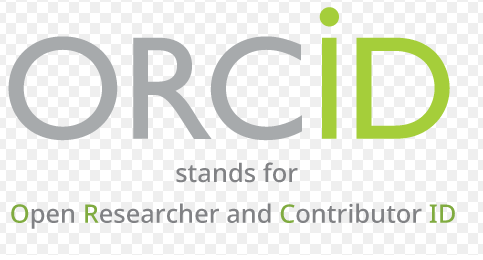 Make & mind your academic profiles
Use & update author identifiers and profiles:
ORCiD (Open Researcher and Contributor ID)

Google Scholar

ResearcherID

Publons

Scopus Author ID
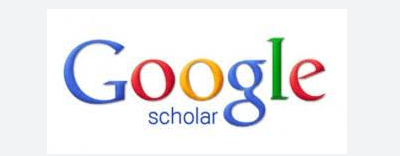 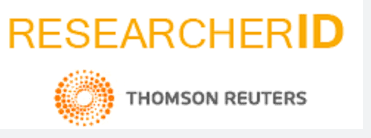 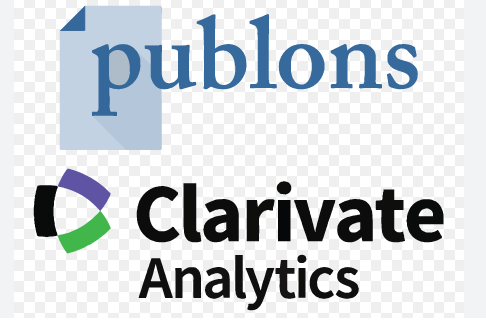 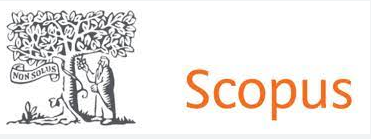 58
Post-publication
Share links to your abstract or publication on

     Academia , LinkedIn , on your website , your academic 

    institutions profile page, Facebook , Twitter , etc.
When publisher policy permits, post your article/study to: 

    ResearchGate , Academia, Mendeley and elsewhere.
59
Post-publication
Monitoring your article
Publishers Research Dashboard

Altmetric Indices

Social Networks

Scientometric Tools
60
Integrative approaches
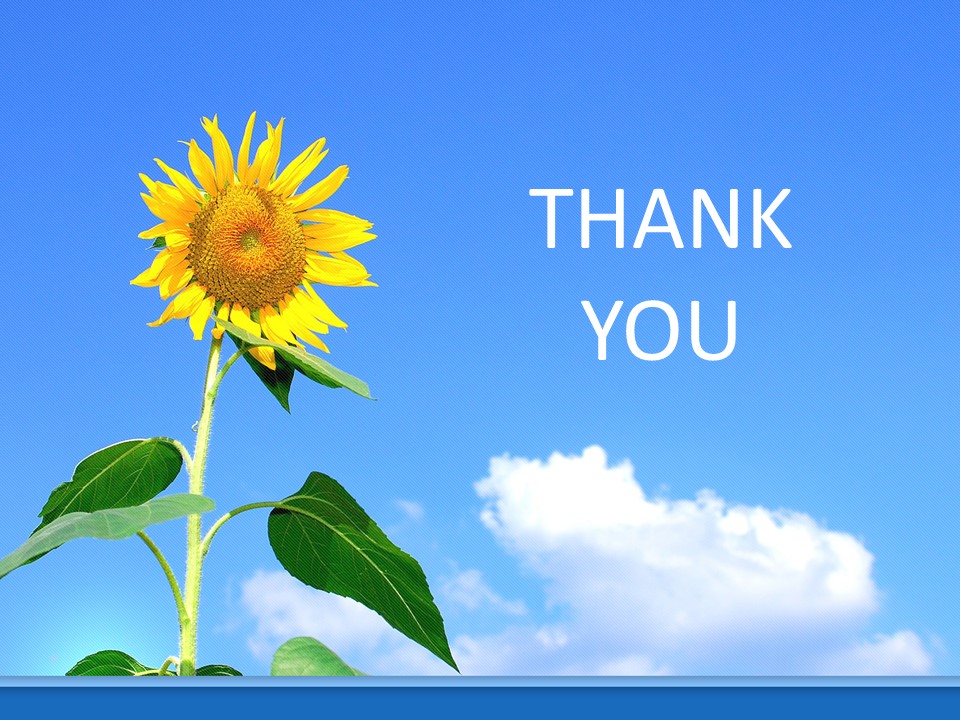 61